Happiness Index Analysis
Monica Kim | Ciara Loughnane | 
Thomas Tran | Nicolette Voskericyan
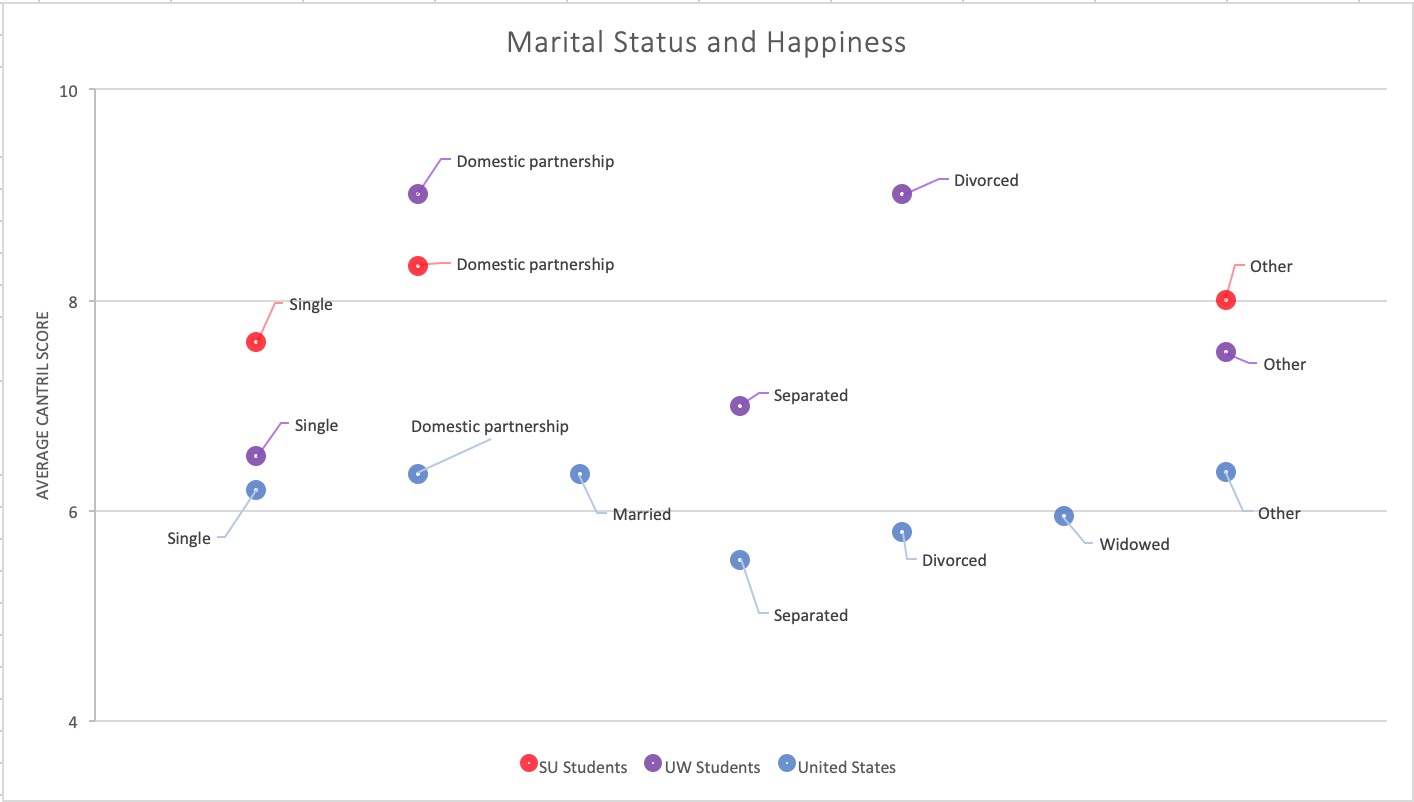 [Speaker Notes: Ciara]
How does Marriage affect Happiness?
People who were married or in domestic partnerships had an average higher ranking on Cantril’s ladder than those who were unmarried
Robert Waldinger’s findings from the Harvard Study of Adult Development
Increase in self confidence that comes with being married
3
[Speaker Notes: Ciara]
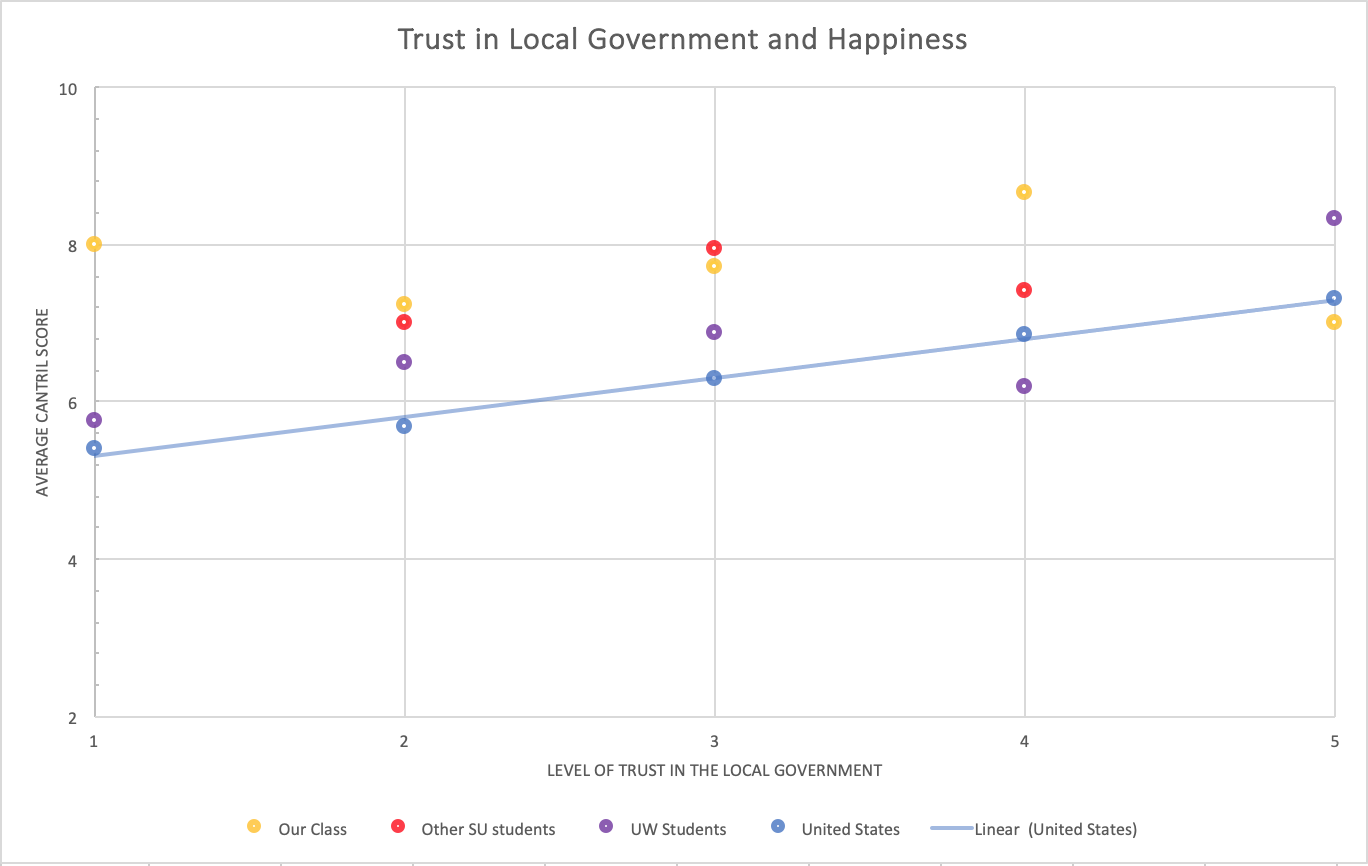 4
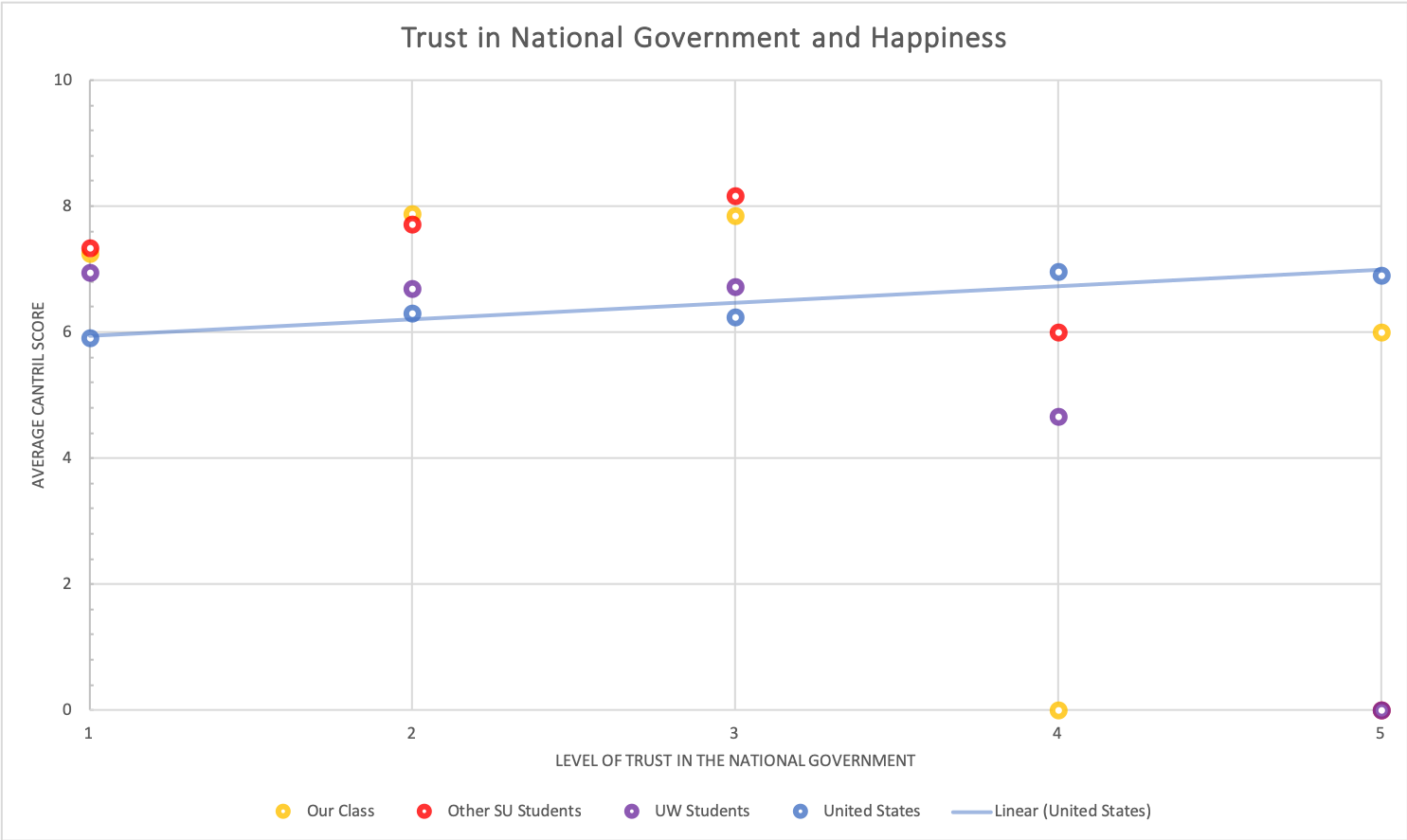 5
Case for Government: Bhutan
Bhutan’s Constitution is founded on the four pillars of Gross National Happiness (GNH):
Good Governance
Sustainable Economic Development
Promotion and Preservation of Culture
Environmental Conservation
How public policy is entwined with happiness
6
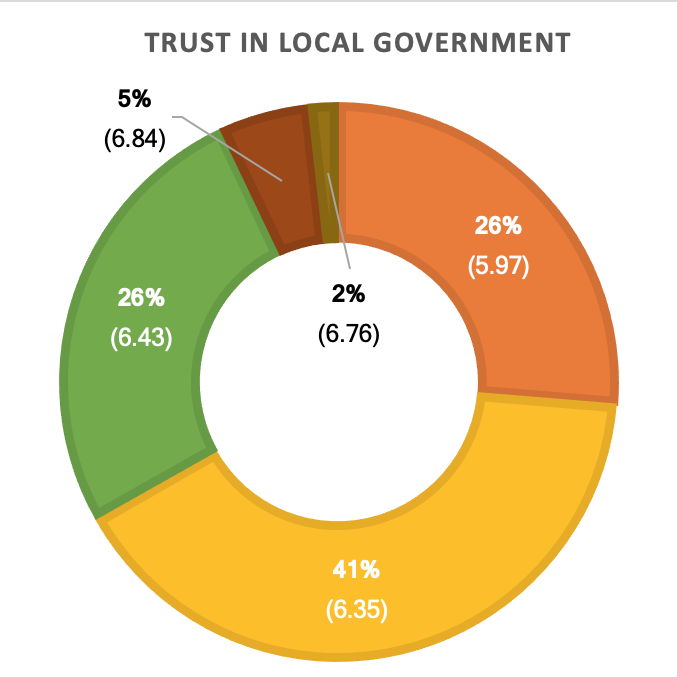 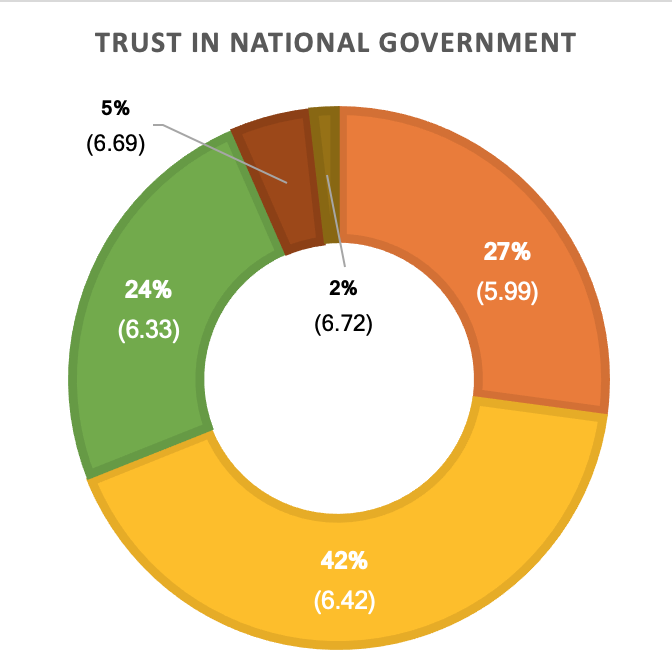 Pew
Research 
Center
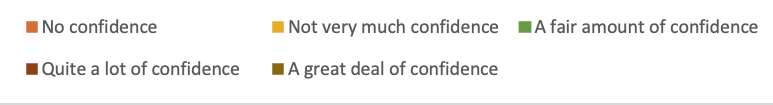 7
Why is trust important?
Important for the success of a wide range of public policies that depend on behavioral responses from the public
Many government policies, programmes and regulations depend on cooperation and compliance of citizens

Necessary to increase the confidence of investors and consumers

Essential for key economic activities, most notably finance
8
[Speaker Notes: Thomas]
The Connection
Happiness with marriage
Acceptance
Belonging
Overcoming Challenges
Happiness with Government Performance
Trust
9
[Speaker Notes: Bonnie and Clyde: Being married does not nullify the u-bend, hwoever, those in marraige have a less seviere dip because they go through lifes unique challenges together]
Thank you!
10